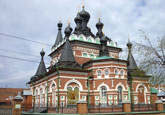 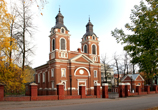 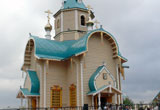 Храмы города Кирова
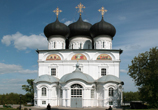 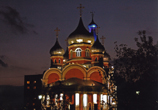 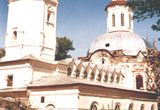 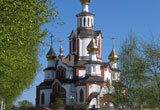 Успенский Трифонов монастырь
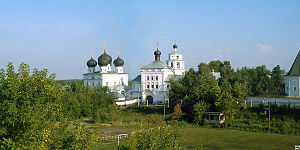 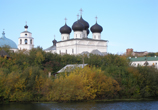 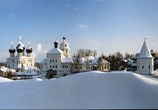 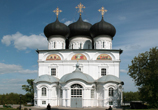 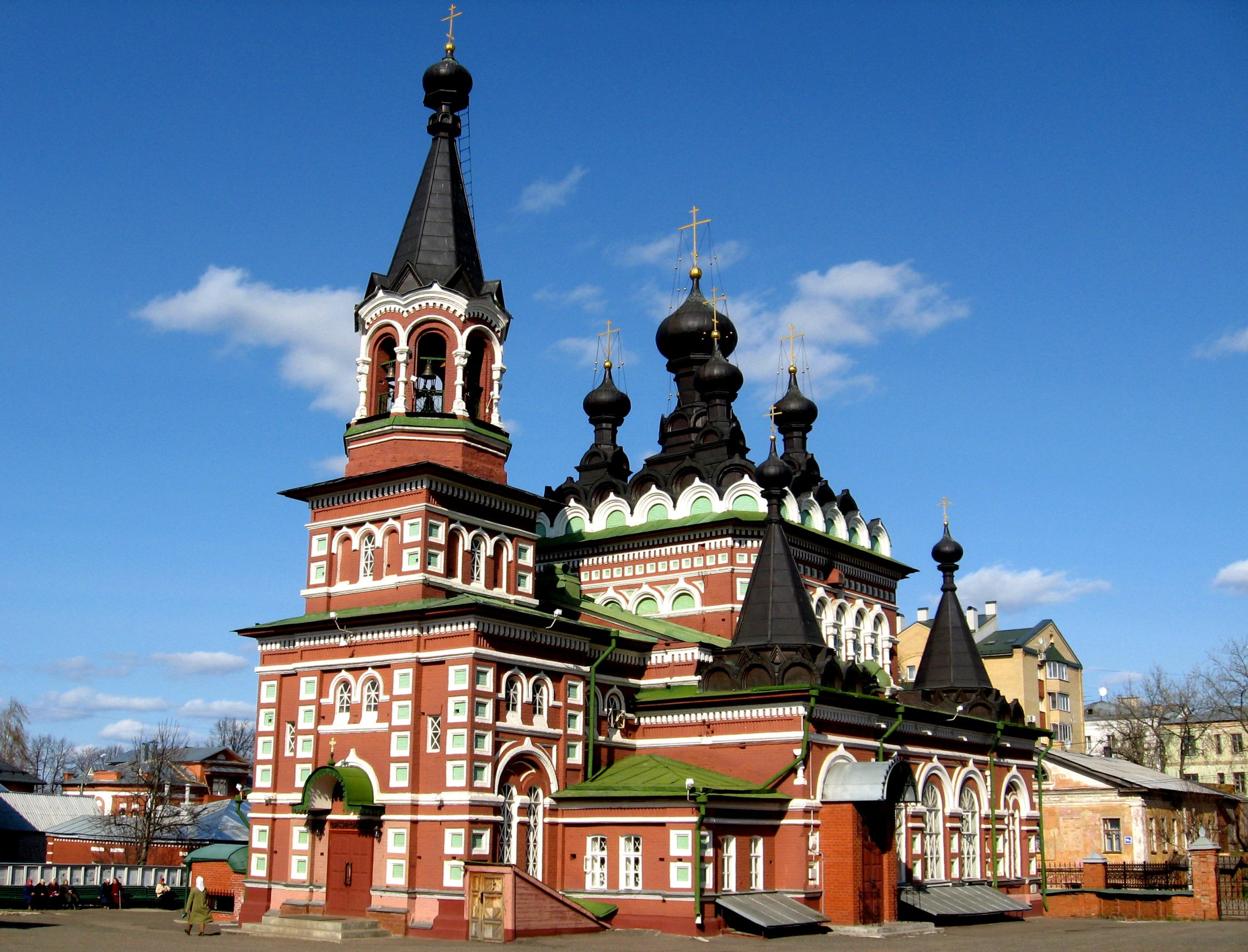 Серафимовская церковь
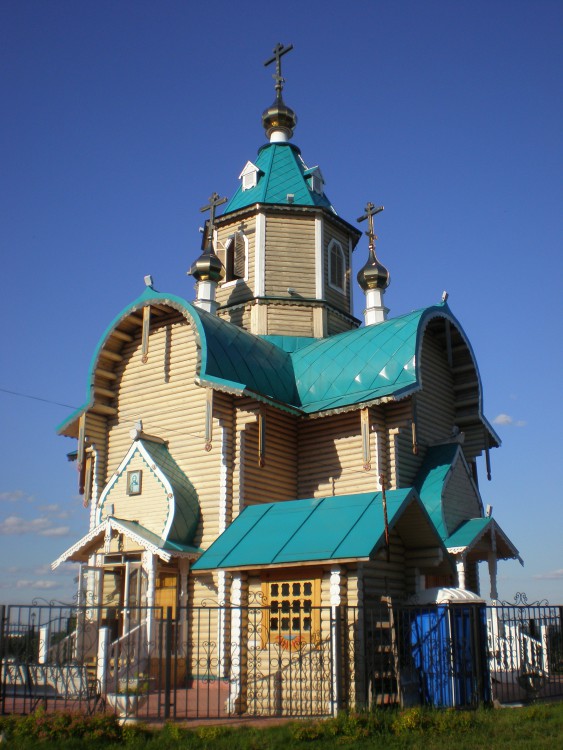 Феодоровская церковь
Александровский костёл
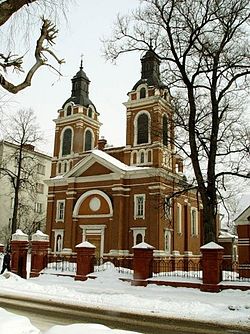 Храм Св. Великомученика Пантелеймона Целителя
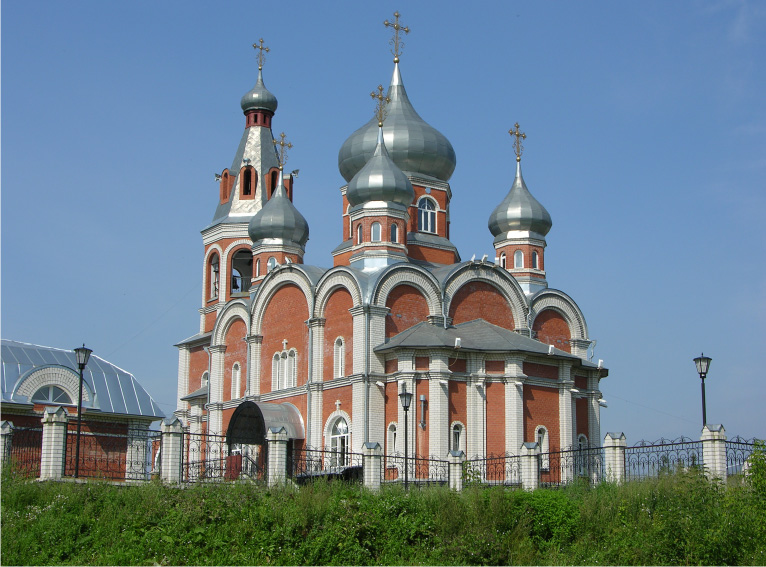 Храм Иоанна Предтечи
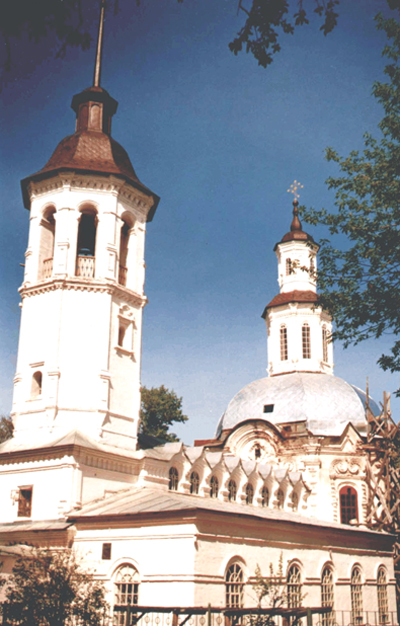 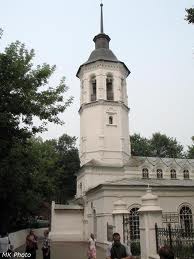 Храм Веры, Надежды, Любви и матери их Софии
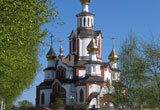 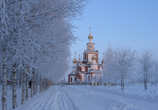 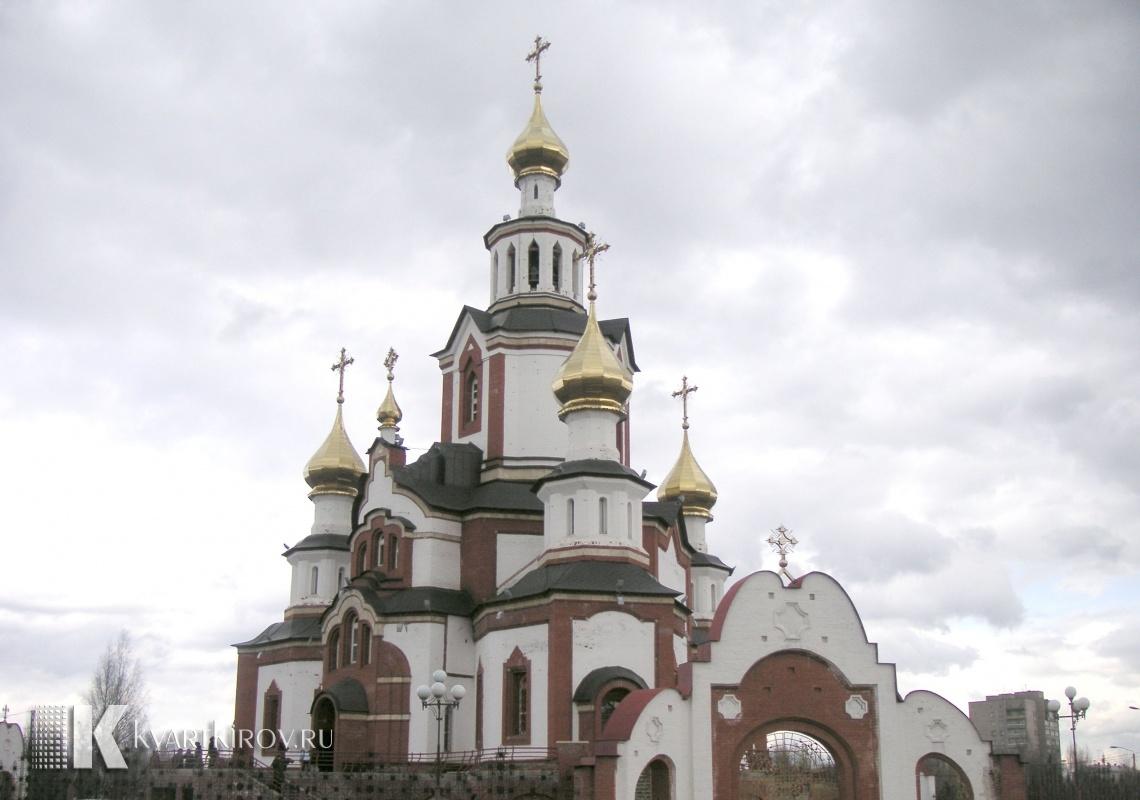 Собор Преображения в монастыре
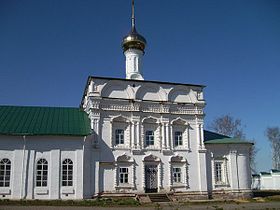 Церковь Христа Всеспасителя
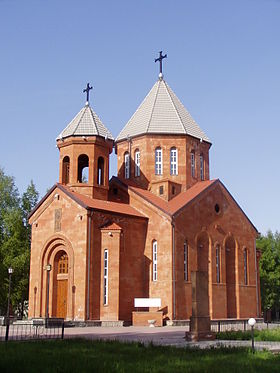 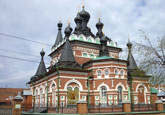 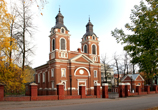 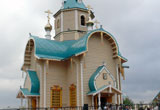 Храмы города Кирова
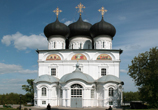 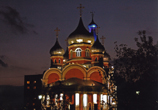 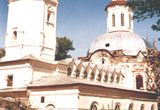 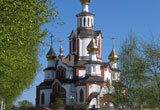